CE208-Database Management Systems
Lecturer: yıldıran yılmaz
email:
yildiran.yilmaz@erdogan.edu.tr
CE208-Database Management Systems
Instructor: Yıldıran Yılmaz
Email: yildiran.yilmaz@erdogan.edu.tr
Office Hours: Thursday
Teaching Assistant:
2
What is Database?
It is an information repository where data that is related to each other is kept.

The collection of data arranged in accordance with the purpose of use

They are information stores with their logical and physical definitions.
Database Examples
University - Student Affairs Information System
Hospital - Patient, doctor, treatment, equipment, financial information
A commercial company - Customer, Product, Sales, Payment, Delivery information
Bank - Customer, deposit, credit card, credit information
Database
The database concept was first introduced in the 1980s.
It is used in everywhere from a simple web application up to large and complex data of international organizations
Database applications are needed in many areas.
What is Database Management System?
It is a software system in which various complex  following operations are performed.
Creating a new database,
Editing the database
To use,
Develop
to take care of (maintanance)
Classification of Database Management Systems
By Data Model
Hierarchical
Network
relational
Object Oriented
By Number of Users
single user
multi-user
Hierarchical databases
It is the first model used for databases.
Hierarchical databases store information in a tree structure.
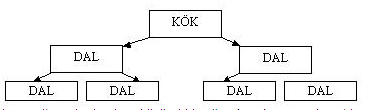 Network databases
When hierarchical databases were insufficient, a structure in which data was stored in the form of graphs, which is a more advanced version of trees, emerged at the end of the 1960s.
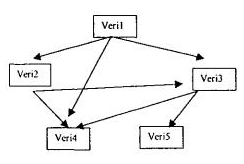 Relational databases
It was developed in the early 1970s.
In this system, data is stored in tabular form.
Connections between tables are represented by mathematical relationships.
Almost all database programs today have this structure.
Relational databases
Object Oriented databases
Objects used in many word processor and spreadsheet programs today are also used in databases.

Object-oriented database means a database created and used in an object-oriented language such as C++, C#, java, Visual Basic.
Why use a database?
The traditional approach to holding, storing and accessing data uses the approach of grouping data into separate files.

With the increase in data and the need to access and edit data at the same time, the traditional approach has been inadequate.
Advantages of the Database Approach
Preventing duplication of common data;
Ensuring centralized control and consistency of data
Ensuring data sharing
Hiding physical structure and access method complexities from the user with multi-layered architectures,
Presenting only the data that is of interest to each user in easy, understandable structures
Advantages of the Database Approach
Ease of application software development with the analysis, design and development tools provided.
Providing the necessary facilities for data integrity,
Ensuring the desired level of security and confidentiality
Solving operational problems such as backup, reboot, repair
Database Management Systems
Oracle database 
IBM DB/2 
Adaptive Server Enterprise 
Informix 
Microsoft Access 
Microsoft SQL Server 
Microsoft Visual FoxPro 
MySQL 
PostgreSQL 
Progress 
SQLite 
Teradata 
CSQL 
OpenLink Virtuoso
Database Structure
Database
Table
Table
Table
Table
Table
Table
A database consists of data stored in tables.
Tables are a group of data that is formed by arranging data in rows and columns.
For example, 2 tables are created to store the course content and student information in the database:
Student information
contents
Table
Each piece of information in the table is called a record, and the columns are called a field.

For example, in the student information table, following information is included.
Student number,
Name and surname,
date of birth,
Place of birth,
E mail address
Table
Field
Alan
Record
Data Types
In order to have information about the structure of the records kept in the database, some properties of the fields must be defined beforehand.

For example, the personnel registration number must be made up of integers, names and surnames must be words.
MYSQL Data Types
Numeric
Date and Time
Textual (String)
Spatial
MYSQL Data Types
TINYINT:
For very small integer values
When Signed is defined, the values are between -128 and 127.
Unsigned defined range is between 0 and 255.
MYSQL Data Types
SMALLINT:
For small integer values
When Signed is defined, the values are between -32768 and 32767.
Unsigned defined range is 0 to 65535.
MYSQL Data Types
MEDIUMINT:
For medium-sized integer values.
When Signed is defined, the values are between -8388608 and 8388607.
Unsigned defined range is between 0 and 16777215.
MYSQL Data Types
INT(n):Interger
For normal-sized integer values.
When Signed is defined, the values are between -2147483648 and 2147483647.
Unsigned defined range is between 0 and 4294967295.
MYSQL Data Types
BIGINT:
For large integer values.
Can take integer value -9223372036854775808 to 9223372036854775807
MYSQL Data Types
FLOAT:
Keeps numbers with their fractions.
Max. character width is taken as a parameter. (up to 23 digits)
MYSQL Data Types
DOUBLE:
Keeps numbers with their fractions.
Max. character width is taken as a parameter. (24 to 53 digits)
MYSQL Data Types
DECIMAL:
Keeps numbers with their fractions.
The integer part can have a maximum 64 digits, and the fractional part a maximum 30 digits.
MYSQL Data Types
DATETIME:
Datetime information in Year+Month+Day+Hour+Minute+Second format
YYYY-MM-DD HH:MM:SS
MYSQL Data Types
TIMESTAMP:
Time information from January 1, 1970 to January 18, 2038, in the format Year+Month+Day+Hour+Minute+Second.
YYYYMMDDHHMMSS
MYSQL Data Types
DATE:
Date field that can change from 1000-01-01 to 9999-12-31.
YYYY-MM-DD
MYSQL Data Types
CHAR(n):
Fixed-length data with n characters.
MYSQL Data Types
TEXT:
A text field that can hold up to 65535 characters.
MYSQL Data Types
MEDIUMTEXT:
Text field up to 16777215 characters
MYSQL Data Types
VARCHAR(n):
Characters of varying size, not exceeding n
MYSQL Data Types
BOOL:
A data type that takes the value 0 or 1. or True/ False
Key
A key forces one or more fields to be entered as qualifiers for a row.

There are 2 types of keys:
Primary Key
Foreign Key
Primary key
It is the key data that will enable access to a record.
For example, there are two Ahmet among the students. Each student must have a unique number in order to find the Ahmet we want while searching.
For example student number could be a primary key

Multiple fields can have primary keys together
Foreign key
A foreign key is a set of attributes in a table that refers to the primary key of another table. The foreign key links these two tables.
Persons Table
Orders Table
Foreign key
Notice that the "PersonID" column in the "Orders" table points to the "PersonID" column in the "Persons" table.

The "PersonID" column in the "Persons" table is the PRIMARY KEY in the "Persons" table.

The "PersonID" column in the "Orders" table is a FOREIGN KEY in the "Orders" table.

The FOREIGN KEY constraint prevents invalid data from being inserted into the foreign key column, because it has to be one of he values contained in the parent table.
Database Design
1. Objects are defined

Library system: books, members, types, loan movements
Designing a database
2. A table is created for each object.
book,
members,
types,
woodc_movements
Designing a database
3. A key field is selected for each table

book table: book no
Members table: Userno
Designing a database
4. A column is added to the table for each property of the objects

Book table: book number, year, author, name, related field
Designing a database
5. Additional tables are created for recurring object properties.
request table
Designing a database
6. Fields that are not directly related to the table are determined.
The address of the member who borrowed the book in the loan transactions table is not directly related to this table.

This data should be included in the members table where member information is kept.
Designing a database
7. Relationships between tables should be defined.
The relationship between the fields in a table is defined.
For example, the userno field in the members table should be associated with the userno field in the request table.
Resources
Köseoğlu, K. (2005). Veri Tabanı Mantığı. Şefik Matbaası. İstanbul
Alokoç Burma, Z. (2005). Veritabanı Yönetim Sistemleri ve SQL / PL - SQL / T – SQL. Seçkin Yayıncılık. Ankara